Virtualized Infrastructure Deployment Policies (Copper)
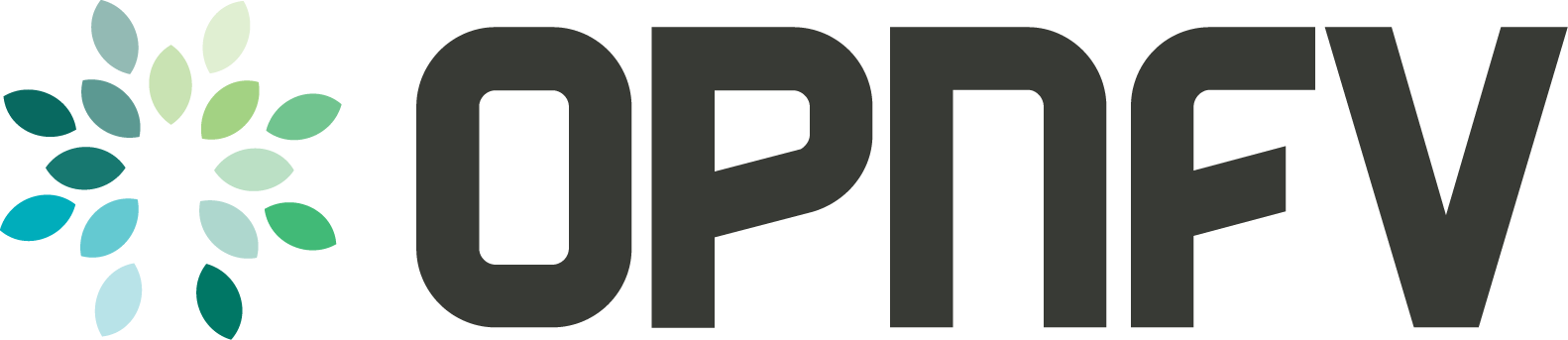 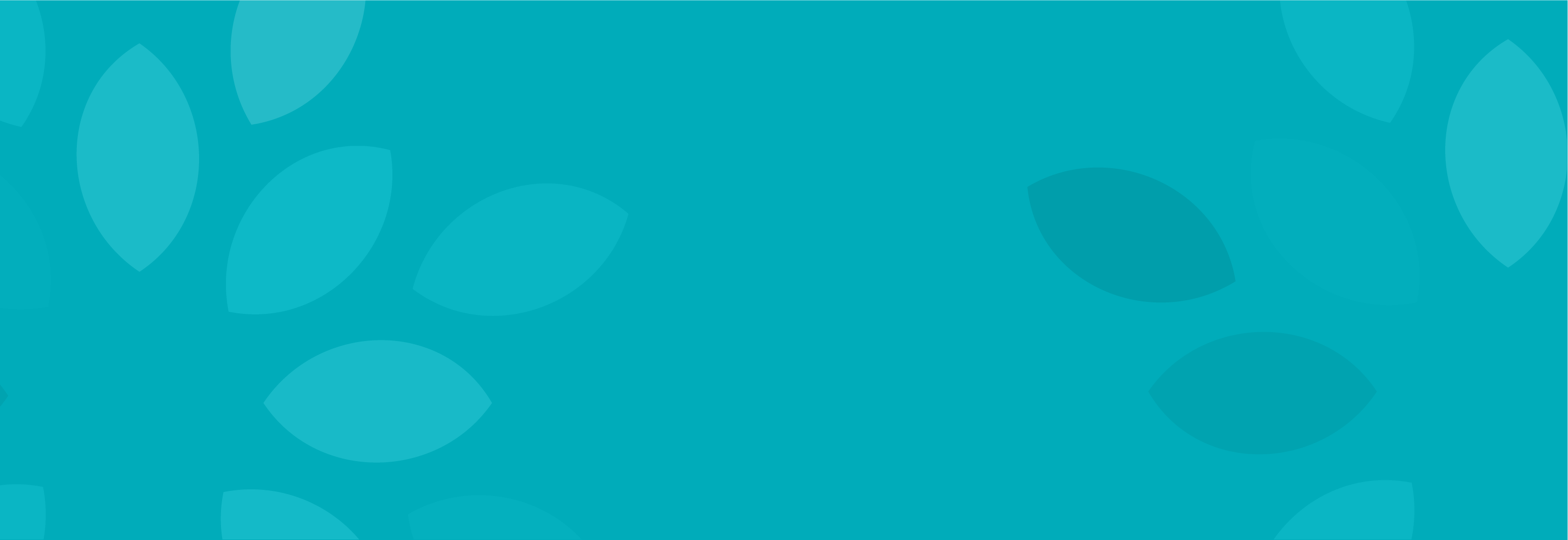 19 February 2015
Bryan Sullivan, AT&T
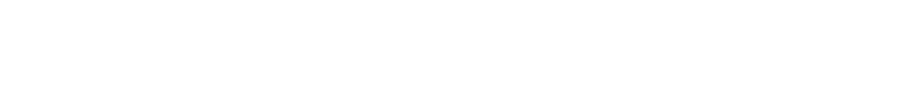 What is Policy?
My definition: the ability to manage a system’s state per rules
NFVI operation per policy OPNFV is the goal of the policy-related projects
Copper: ensuring resources are deployed / things are configured per a plan
Doctor: ensuring faults are handled effectively
Promise: ensuring resources can be reserved for future use

Policy depends upon several basic capabilities
Intent expression: relevant/effective for the unique scope of policy managers
State awareness: current, requested, expected, past
Ability to act: proactively, reactively, interactively
19 February 2015
Linux Foundation Collaboration Summit
2
All Policy is Local
Orchestration
Policy balances top-down intent with bottom-up state
Intent is refined and delegated as it gets closer to policy enforcement points
Intent has to be expressed in terms relevant to the parties
User to Service Provider
Service Provider to Cloud Provider
Cloud Provider to Infrastructure Controller
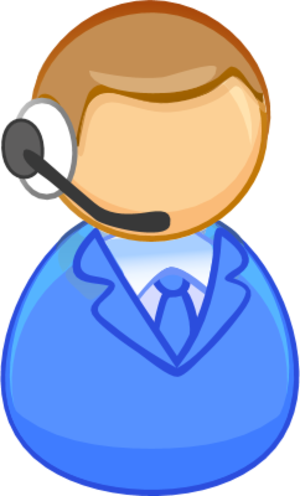 Service
Service Provider
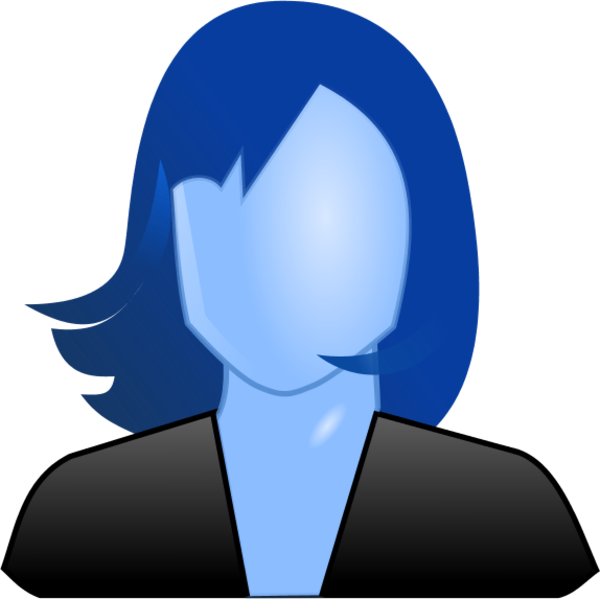 User
Network
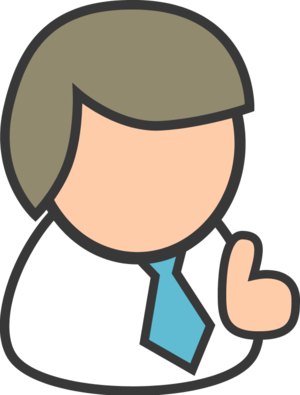 Cloud
Cloud Provider
19 February 2015
Linux Foundation Collaboration Summit
3
It’s big
This is a big, big, BIG subject
Copper focuses on NFV Infrastructure (NFVI) management goals



Initial focus is on policies for Virtual Infrastructure Management (VIM) of compute, storage, and network resources, using existing Open Source projects
help ensure that virtualized infrastructure deployments comply with goals of the VNF designer/user, e.g. re affinity and partitioning (e.g. per regulation, control/user plane separation, cost…)
19 February 2015
Linux Foundation Collaboration Summit
4
Copper Approach
A requirements-developing project assessing off the shelf basic VIM support for policy management
Use existing open source projects e.g. 
OpenStack Congress 
OpenDaylight Group-Based Policy (GBP)

Assess current policy support 
Identify key gaps given policy use cases
Initiate upstream projects to address the gaps
19 February 2015
Linux Foundation Collaboration Summit
5
Use Cases
Workload Placement: affinity, anti-affinity, geo-diversity
Load Balancing
Service Failover
Link Mirroring
19 February 2015
Linux Foundation Collaboration Summit
6
Initial Assessment Focus: OpenStack Congress
Congress is a “policy-as-a-service” project 
Congress policies define which states of the cloud are in compliance or not
Cloud state is the collection of data provided by cloud services
Congress uses a table-based approach to monitor and assess state, e.g.
Nova: servers, flavors, hosts, floating IPs
Neutron: networks, subnets, ports, routers, security groups
Keystone: users, roles, tenants
Cinder: volumes, snapshots, services
Ceilometer: meters, alarms, events, statistics
19 February 2015
Linux Foundation Collaboration Summit
7
So far…
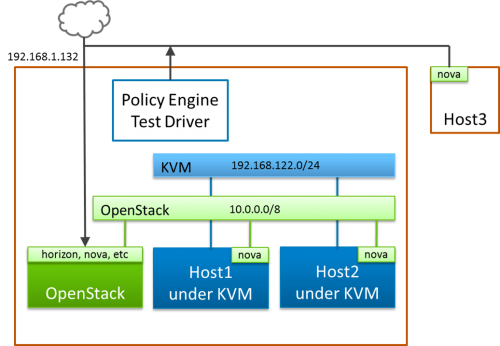 Installed devstack and congress in a lightweight environment (“Academy”)
Hacking on a web-based tool to explore Congress features
Using Congress APIs directly vs the python-based congress client
Preparing to develop policy rules that exercise the Copper use cases
Ubuntu 14.04
Congress
19 February 2015
Linux Foundation Collaboration Summit
8
Demo
If this doesn’t work, or you’re asleep by now, I’ll post a video later
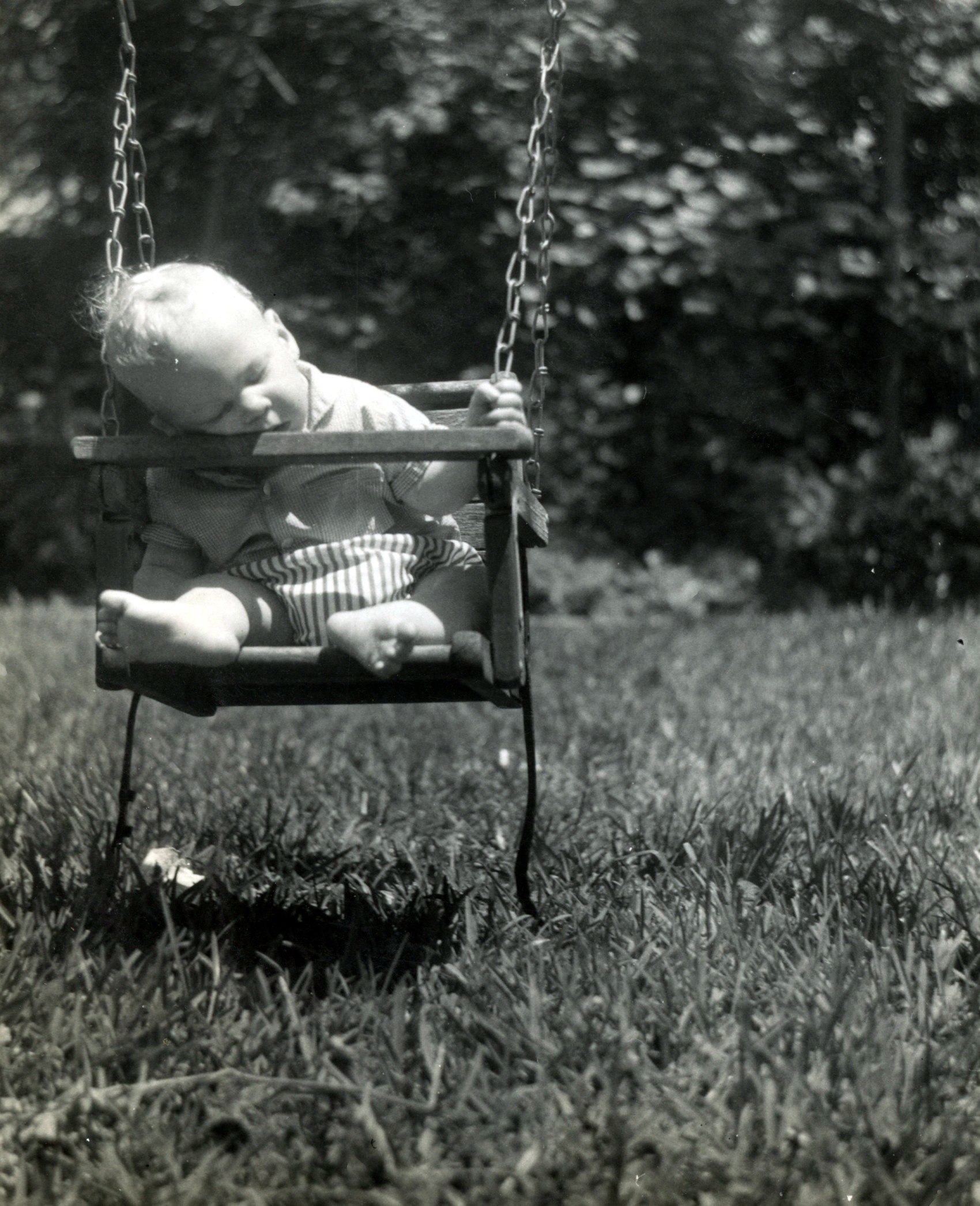 19 February 2015
Linux Foundation Collaboration Summit
9
After Congress, we will focus on
Intent-focused projects, e.g. 
OpenStack Group-Based Policy
OpenDaylight Group-Based Policy

Mechanisms for event-based state awareness 
Policy expression languages for various domains and abstraction levels
Policy as part of VNF package or other metadata
Layered approach to managing policy via diverse infrastructure managers
19 February 2015
Linux Foundation Collaboration Summit
10
Come join us!
If you are interested in open source solutions for NFVI policy management…
If you want to help set goals for this project, whatever your role…
If you are involved in a related project and want to promote synergy with it…
If you just want to learn more and get actively engaged in whatever way…
https://wiki.opnfv.org/copper
19 February 2015
Linux Foundation Collaboration Summit
11